SCHOOL LOGO
HOW TO WASH YOUR HANDS
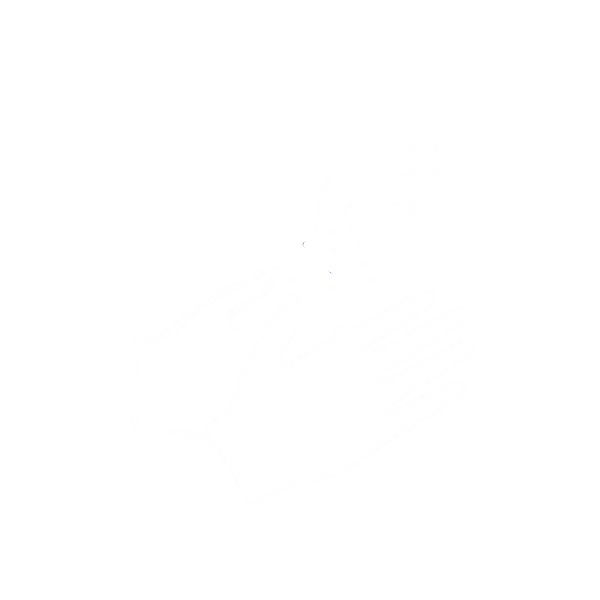 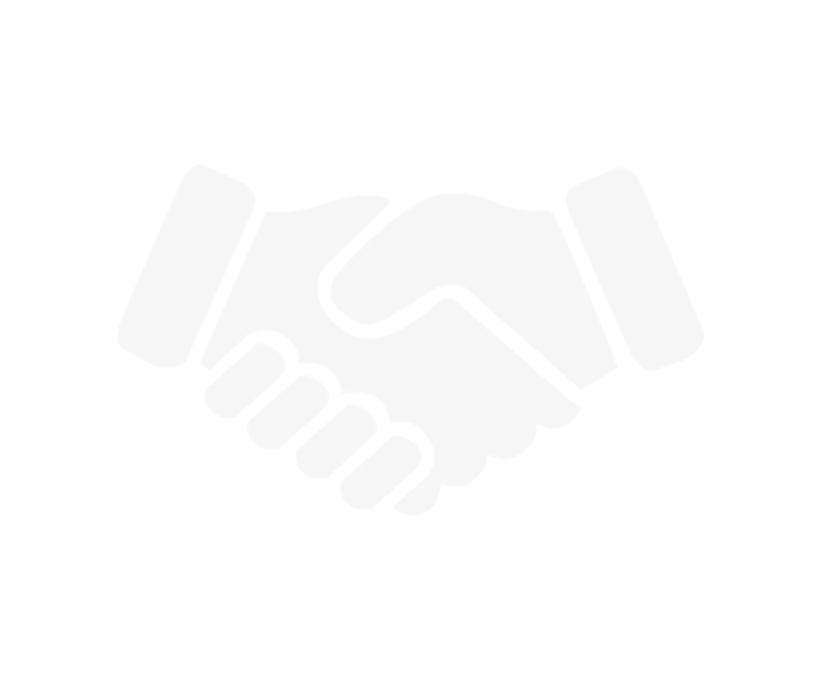 WASH YOUR HANDS REGULARLY
AVOID
CONTACT
AVOID
TOUCHING
YOUR FACE
2m
KEEP A SAFE DISTANCE OF AT LEAST 2 METRES
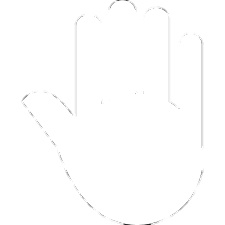 STAY AT HOME
IF YOU SHOW 
TYPICAL SYMPTOMS
COUGH OR SNEEZE INTO YOUR ELBOW OR A TISSUE
SCHOOL LOGO
HOW TO WASH YOUR HANDS
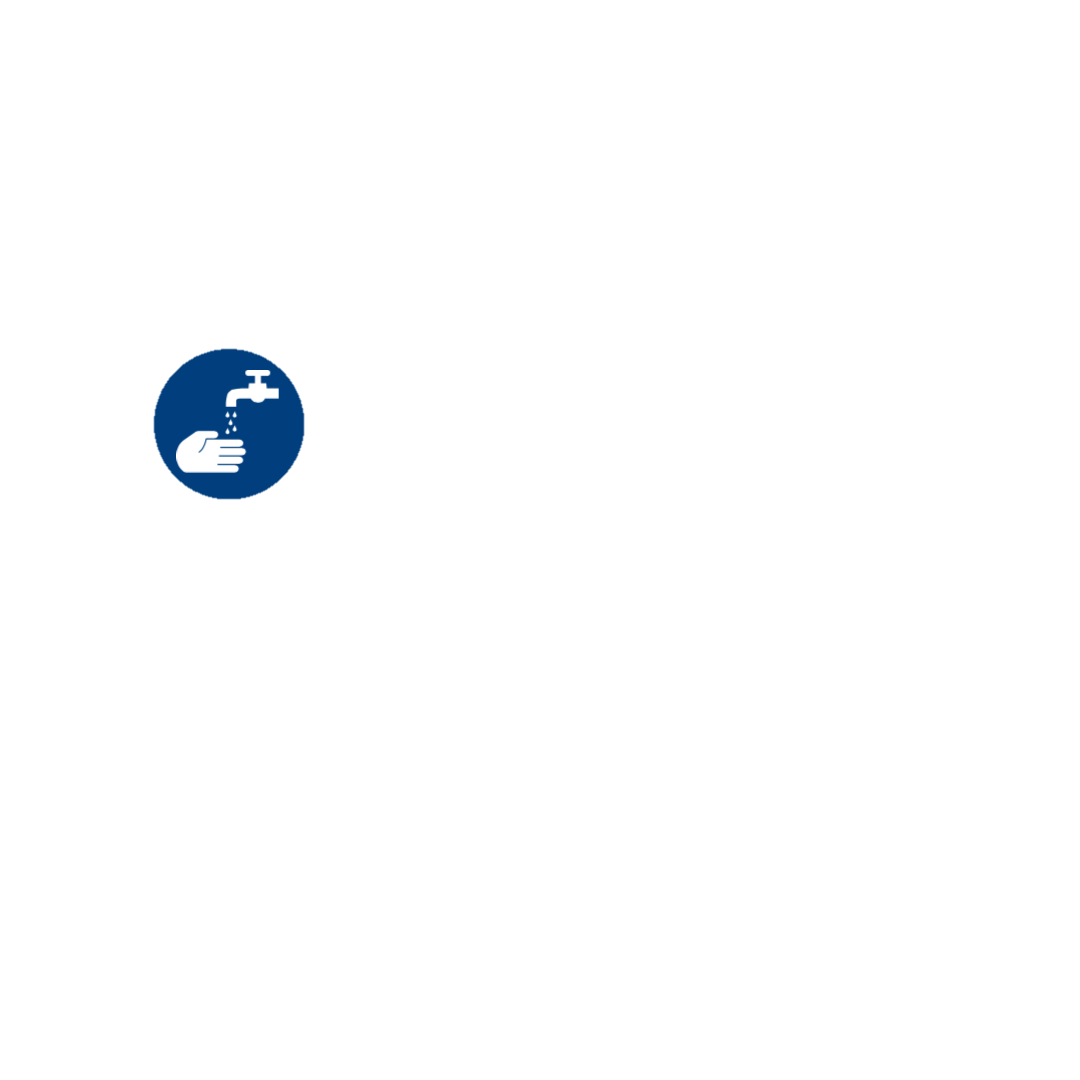 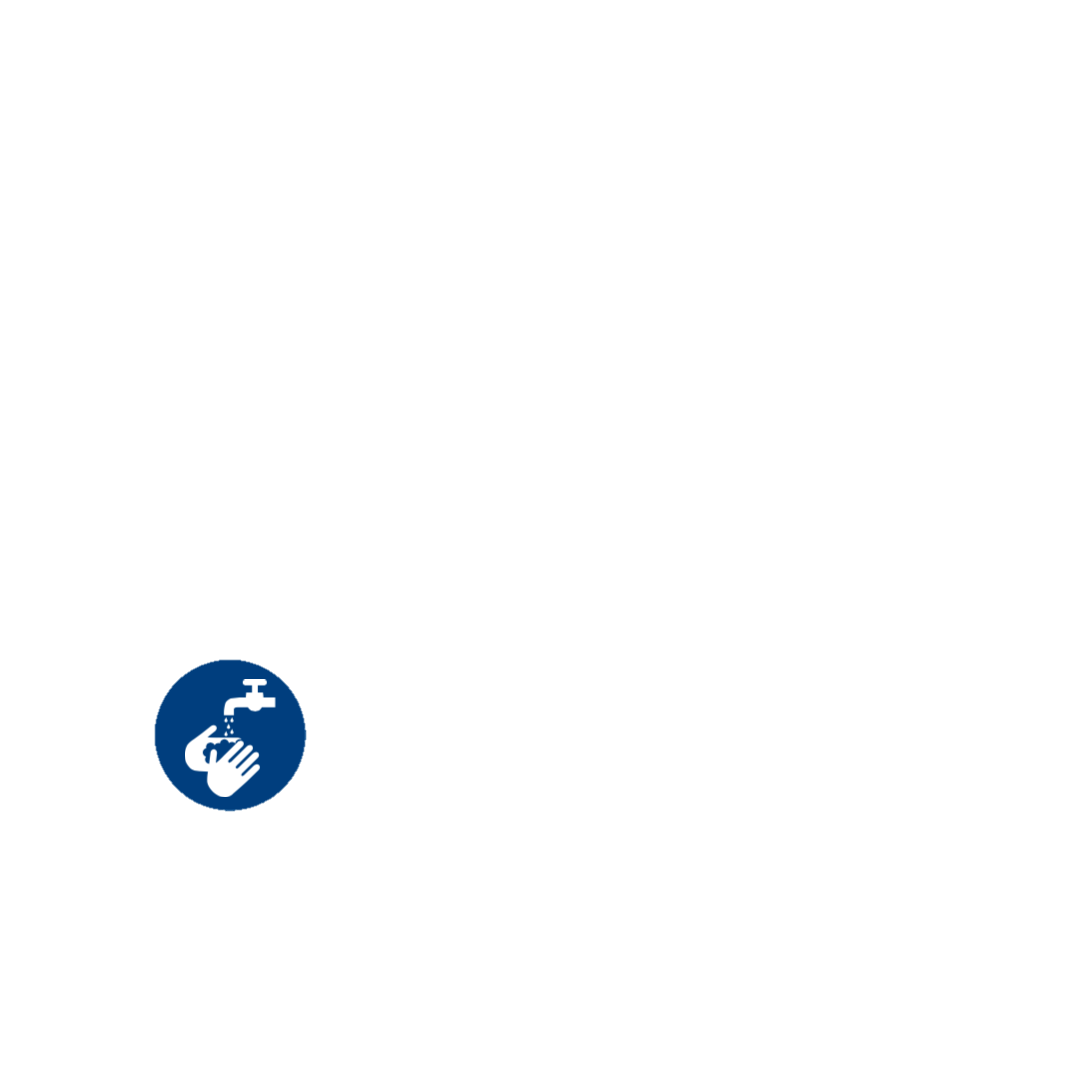 RINSE UNDER WATER
WET HANDS
THOROUGHLY
DRY THOROUHGLY
WITH A PAPER TOWEL
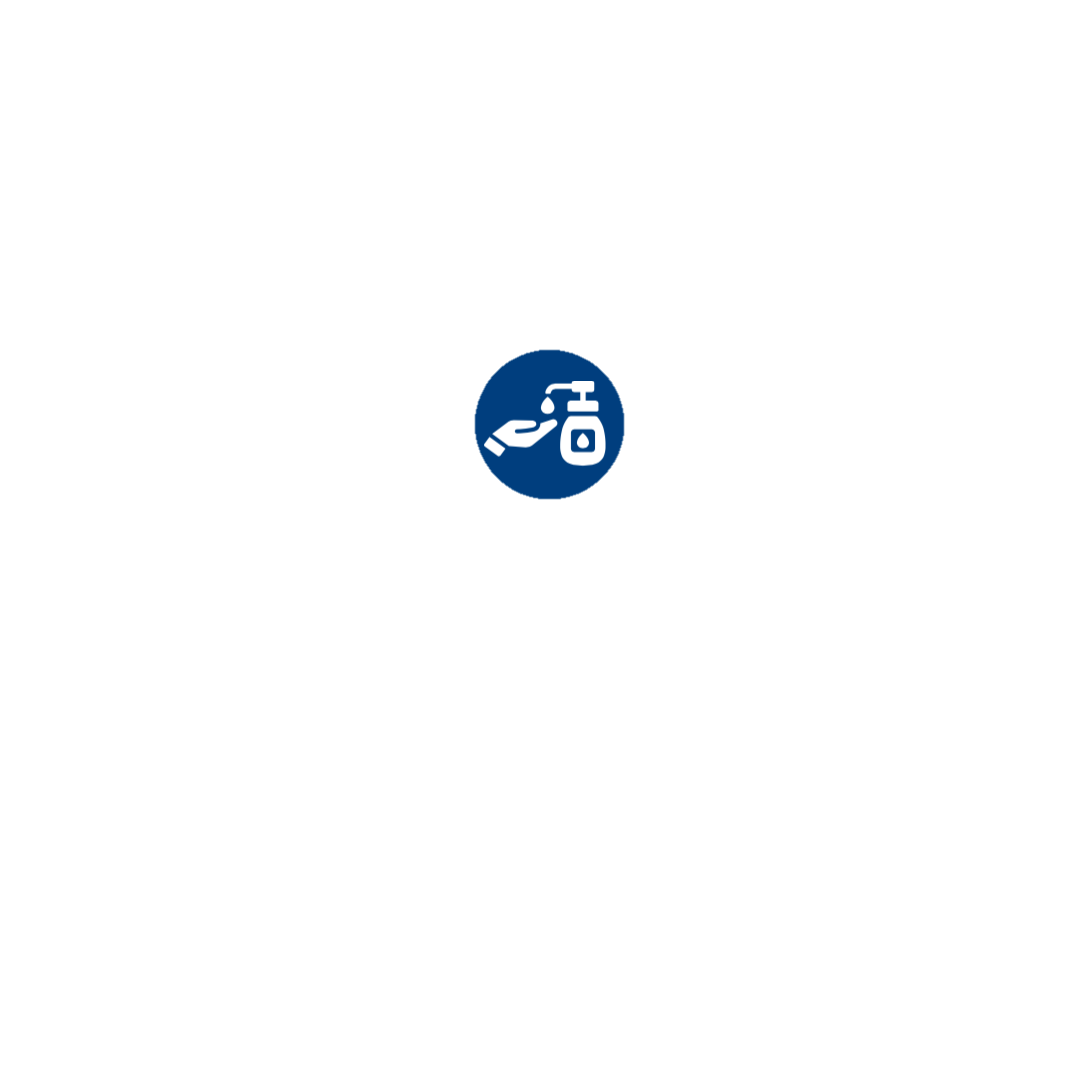 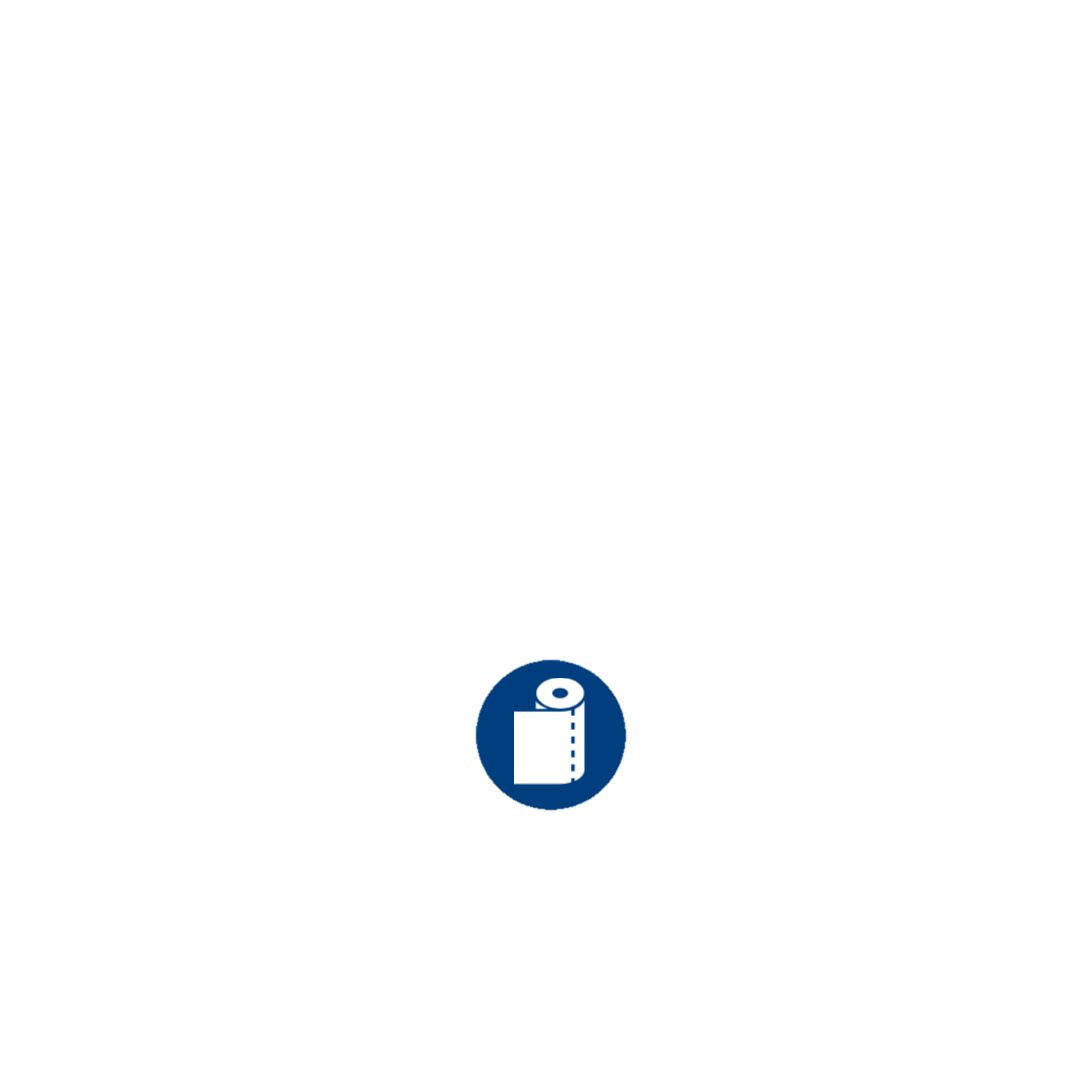 APPLY SOAP
SCRUB FOR 20 SECONDS, SING HAPPY BIRTHDAY TWICE!
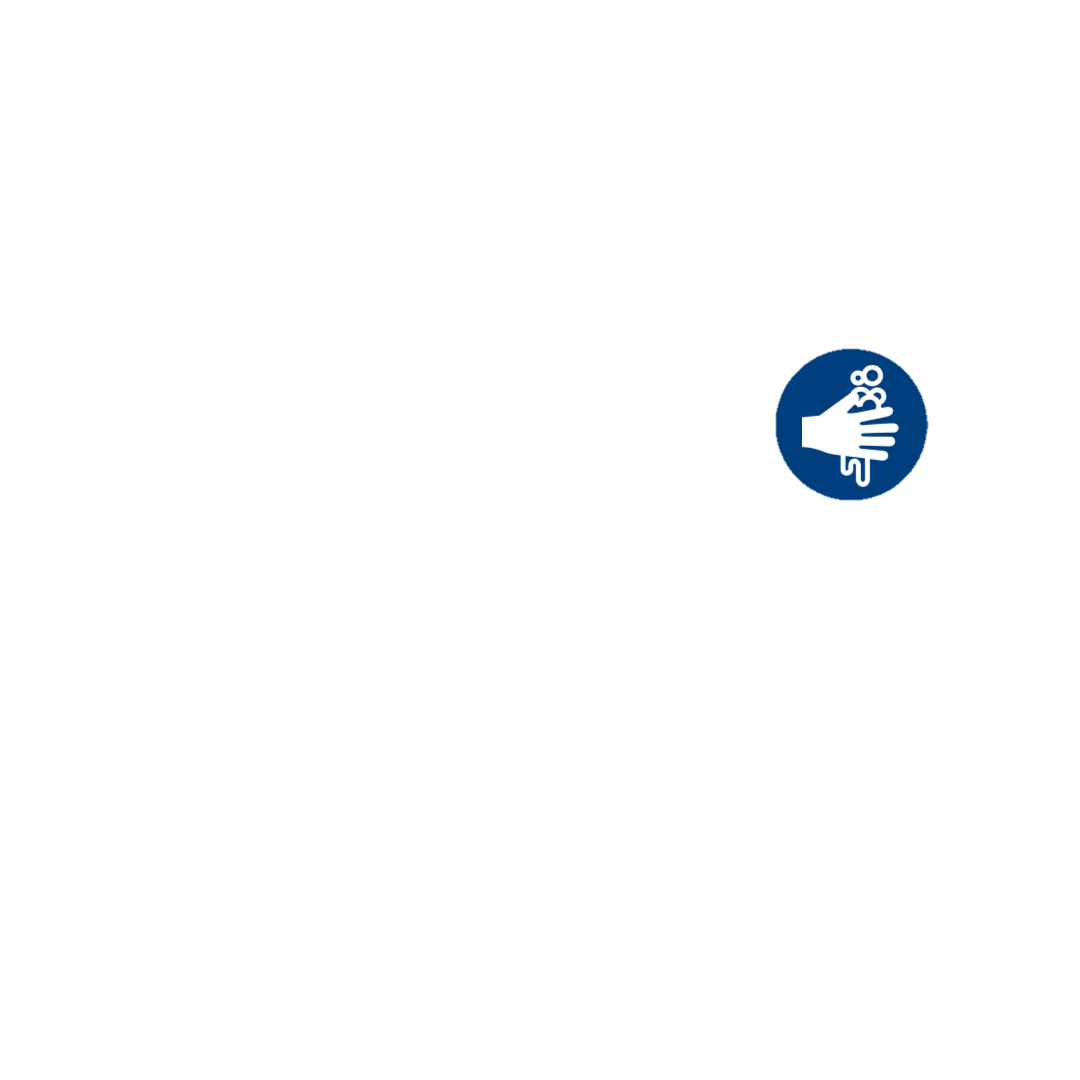 HAPPY CLEAN HANDS!
SCHOOL SAFETY
SCHOOL LOGO
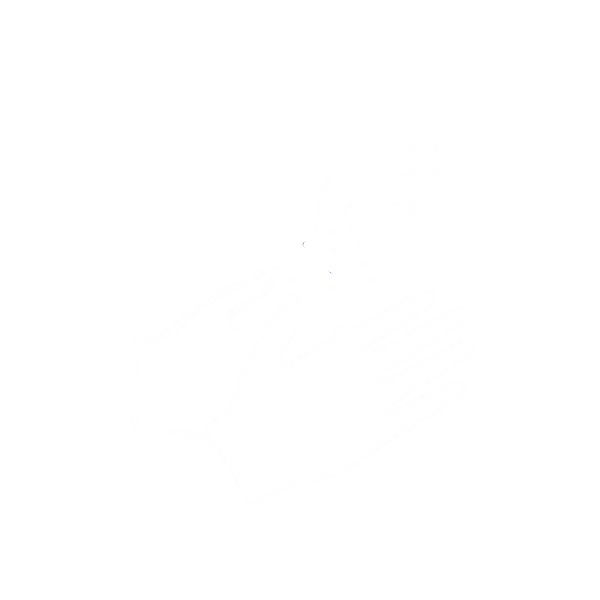 WASH YOUR HANDS THOROUGHLY FOR AT LEAST 20 SECONDS!
SCHOOL SAFETY
SCHOOL LOGO
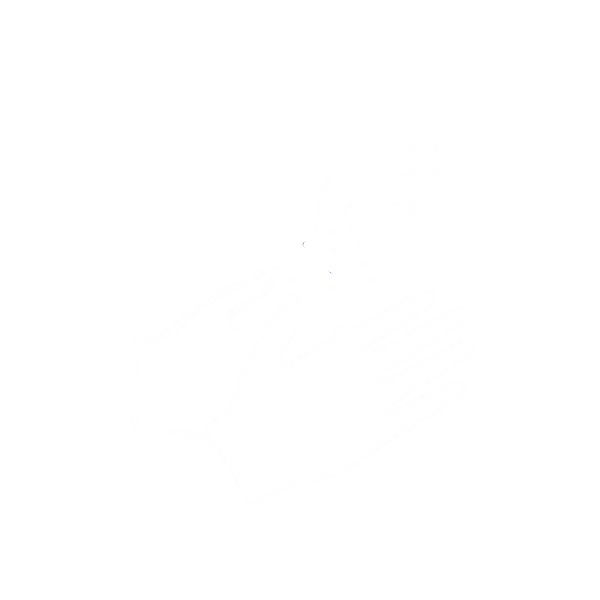 WASH YOUR HANDS THOROUGHLY FOR AT LEAST 20 SECONDS!
WASH YOUR HANDS THOROUGHLY FOR AT LEAST 20 SECONDS!
SCHOOL SAFETY
SCHOOL LOGO
2m
KEEP A SAFE DISTANCE OF AT LEAST 2 METRES
SCHOOL SAFETY
SCHOOL LOGO
2m
KEEP A SAFE DISTANCE OF AT LEAST 2 METRES
SCHOOL SAFETY
SCHOOL LOGO
2m
KEEP A SAFE DISTANCE OF AT LEAST 2 METRES
USE THE MARKINGS ON THE FLOOR
SCHOOL SAFETY
SCHOOL SAFETY
SCHOOL LOGO
2m
KEEP A SAFE DISTANCE OF AT LEAST 2 METRES
USE THE MARKINGS ON THE FLOOR
A
ZONE
SCHOOL LOGO
2m
KEEP A SAFE DISTANCE OF AT LEAST 2 METRES
1
ZONE
ZONE
SCHOOL LOGO
2m
KEEP A SAFE DISTANCE OF AT LEAST 2 METRES
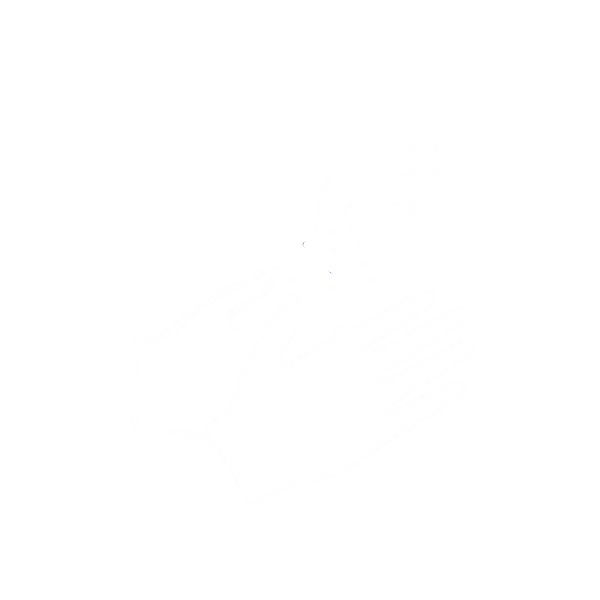 SCHOOL SAFETY
SCHOOL LOGO
HAND WASHING
STATION
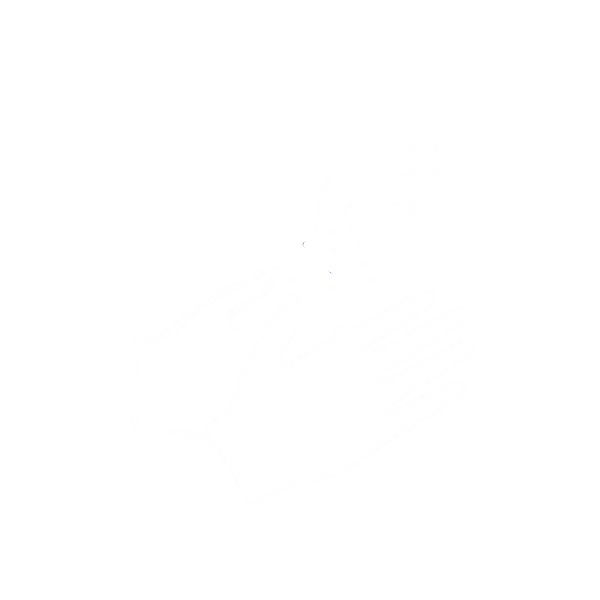 SCHOOL SAFETY
SCHOOL LOGO
HAND WASHING
STATION
SCHOOL SAFETY
SCHOOL LOGO
PLEASE KEEP THIS DOOR OPEN AT ALL TIMES
SCHOOL SAFETY
SCHOOL LOGO
PLEASE KEEP THIS DOOR OPEN AT ALL TIMES
DEAR VISITORS,
PLEASE USE THE HAND SANITISER PROVIDED
SCHOOL SAFETY
SCHOOL LOGO
DEAR VISITORS,
PLEASE USE THE HAND SANITISER PROVIDED
SCHOOL SAFETY
SCHOOL LOGO